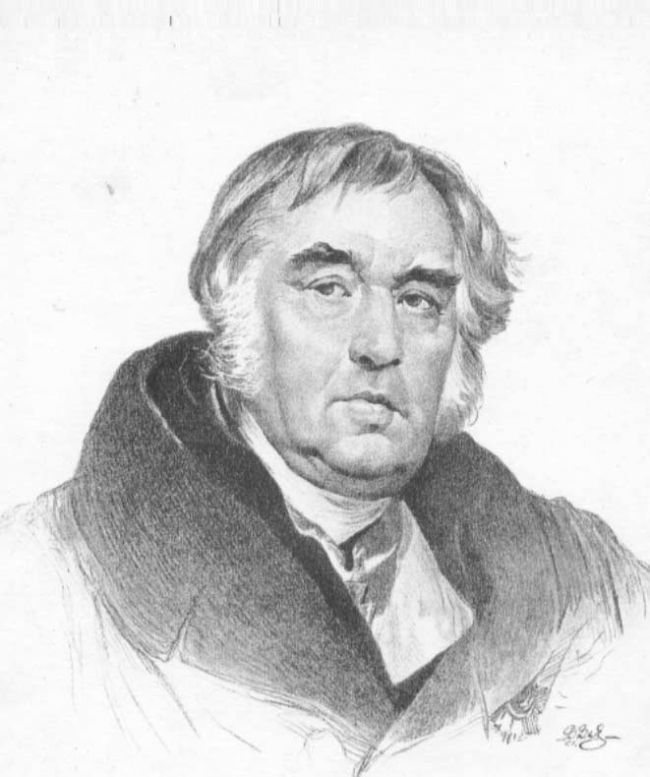 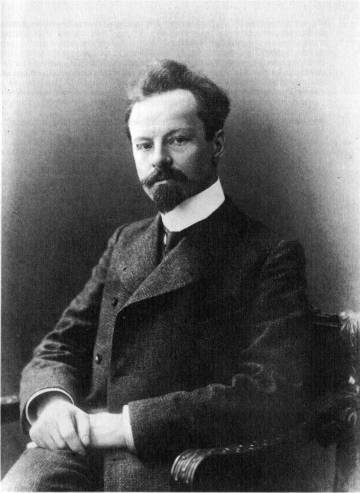 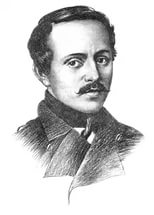 1
3
2
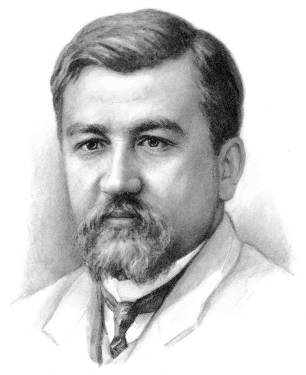 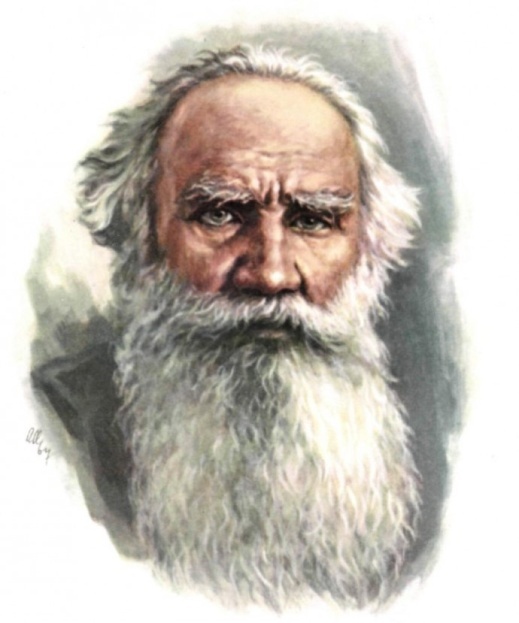 5
4
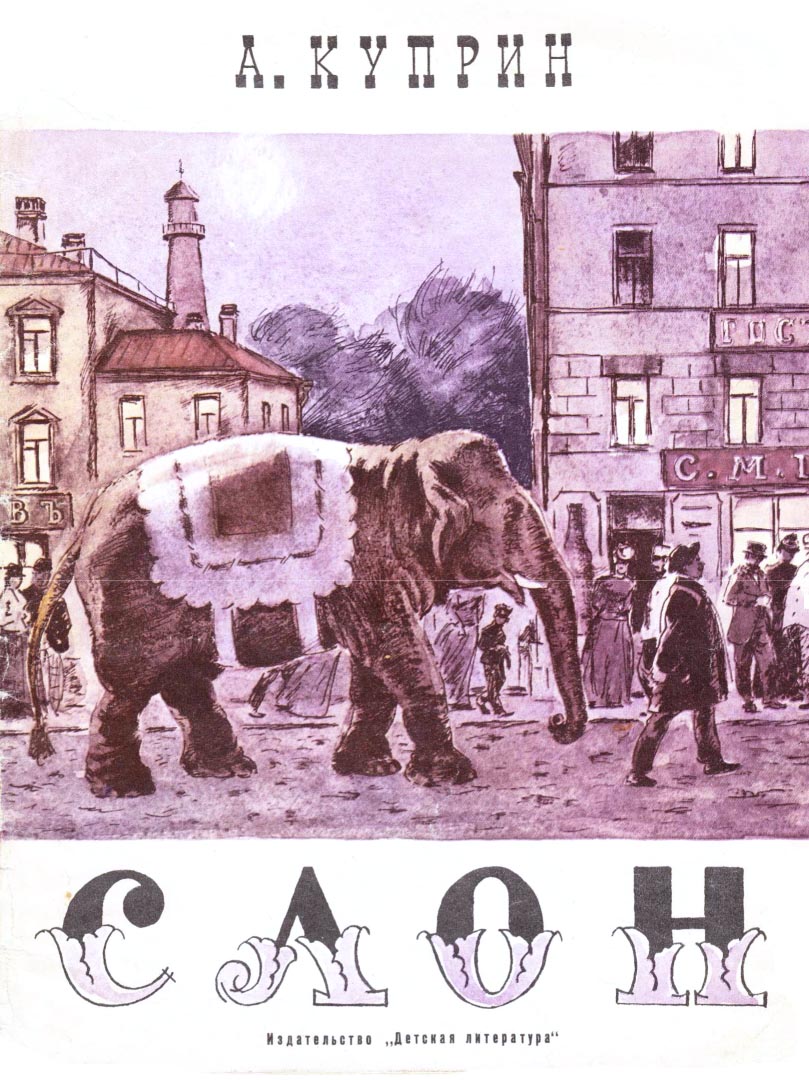 Наша работа на уроке
Вспомнить…
Проверить…
Узнать …
Будем высказывать … 
Искать  нужную … 
Делить …
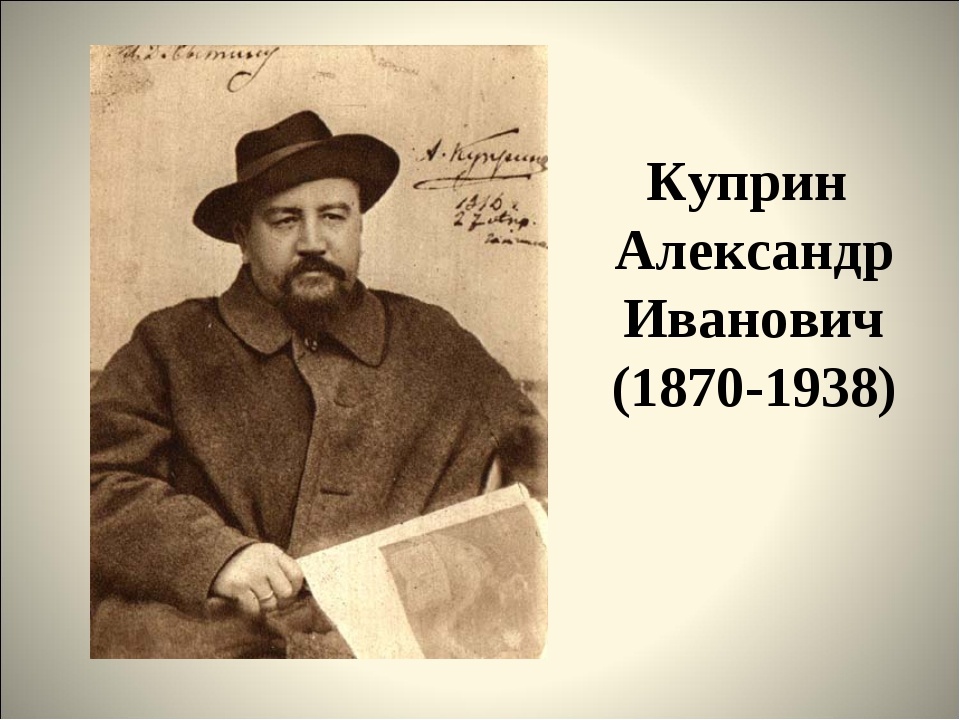 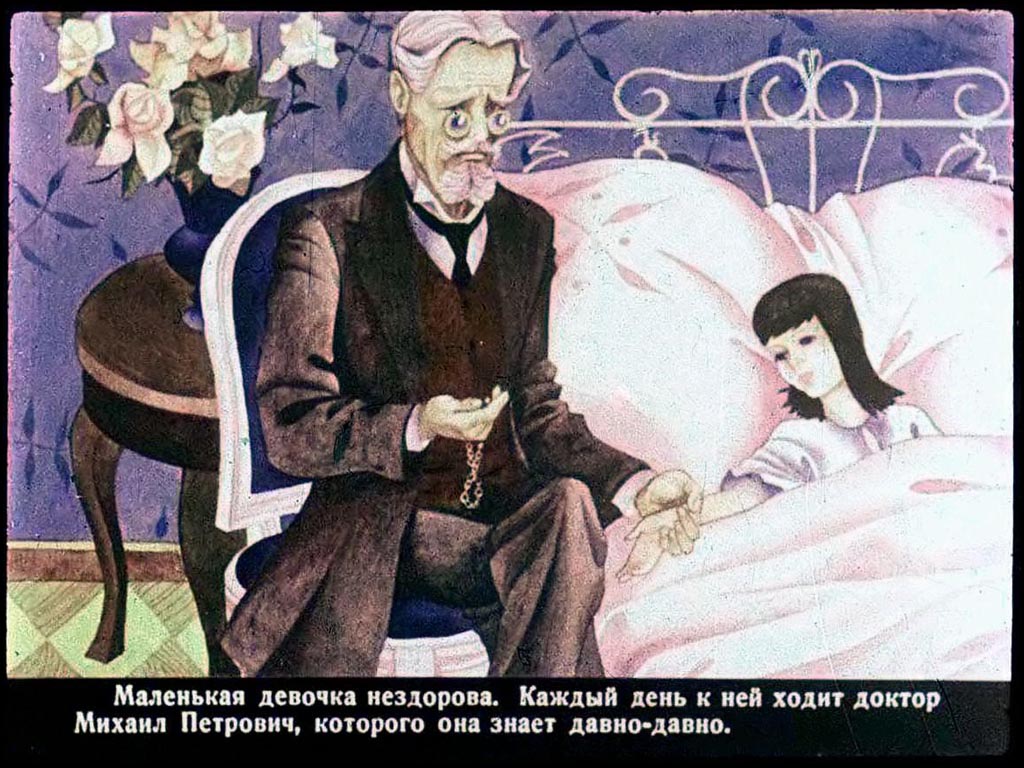 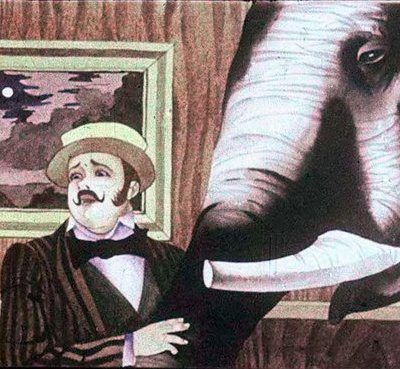 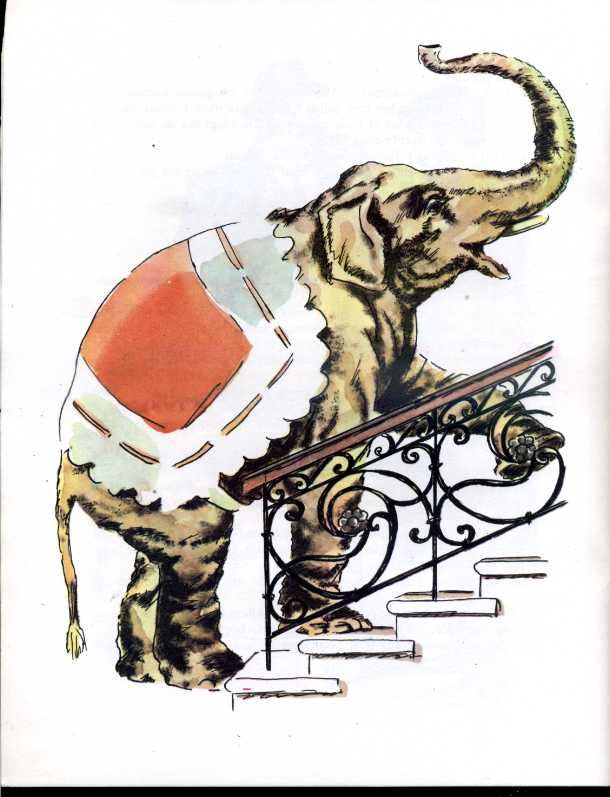 Физ.минутка
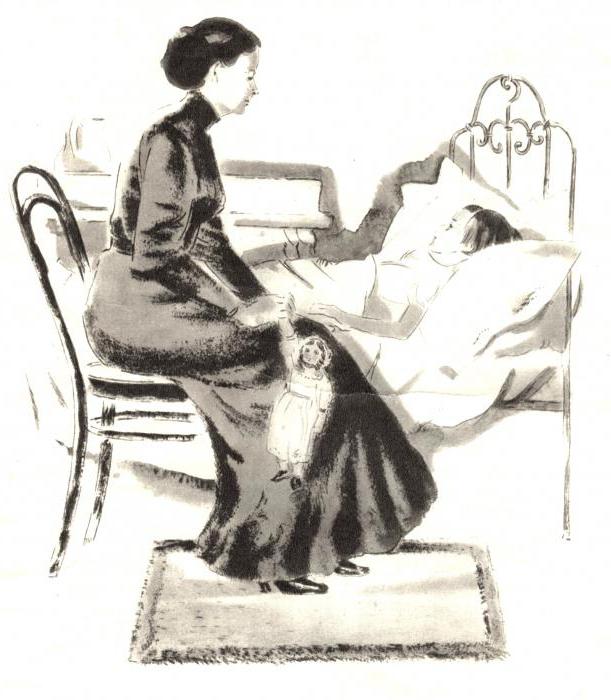 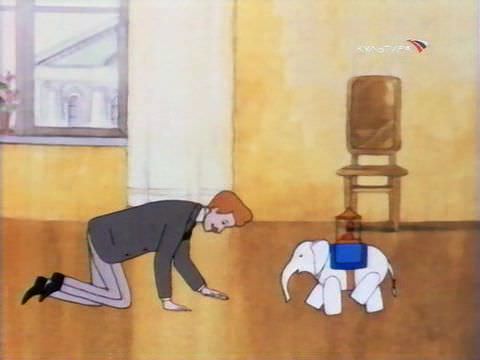 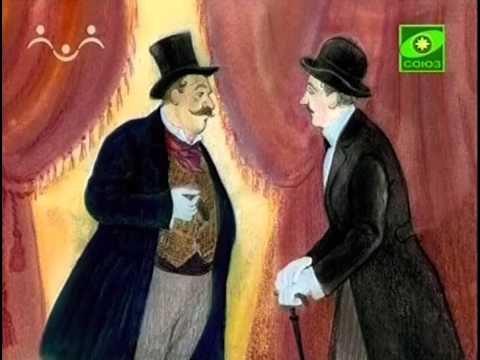 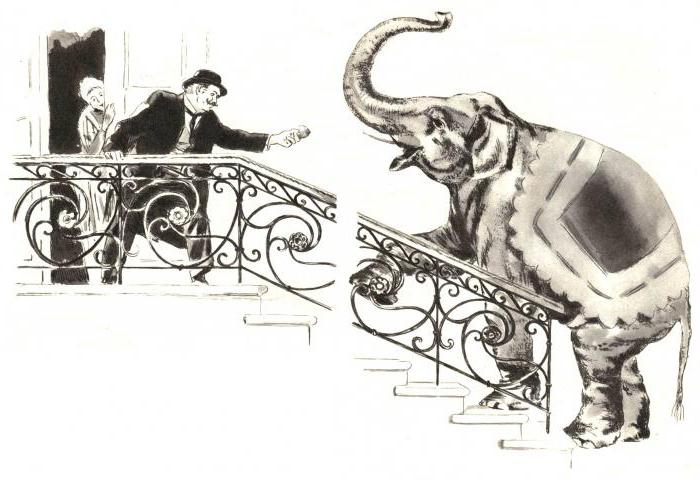 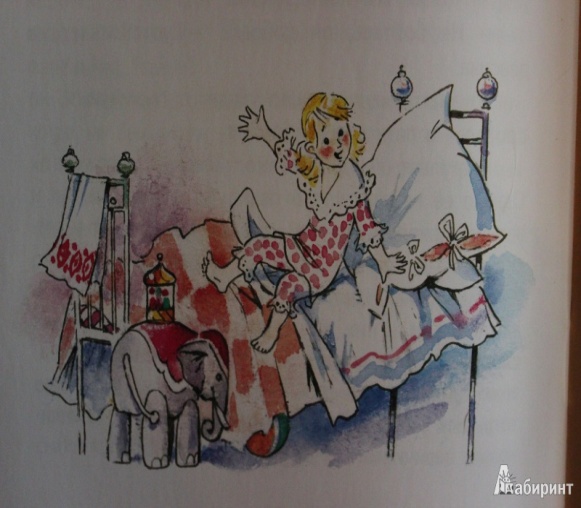 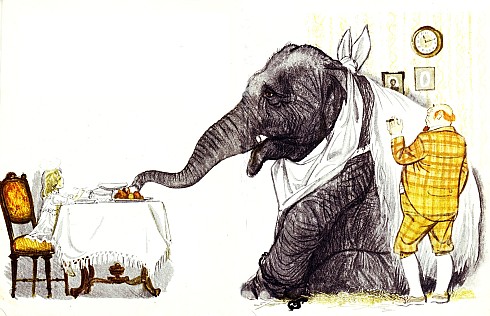 План.
1. Девочка больна.
 2.Девочка от всего отказывается.
3.Желание увидеть большого слона. 
4.Папа в зверинце. 
5. Ночное путешествие слона. 
6. Слон в гостях у Нади.
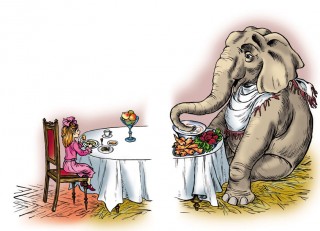 О чём рассказ А.И.Куприна «Слон»?
О силе родительской любви. 
Об исполнении мечты.
О доброте.
О животных.
О том, что семья -самое ценное.
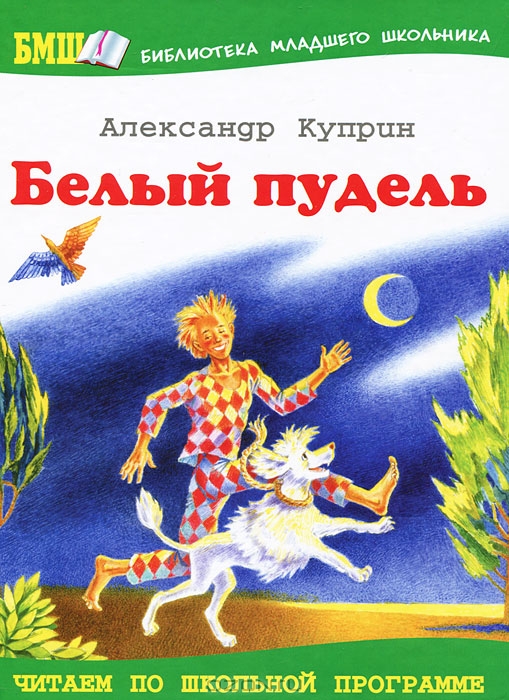 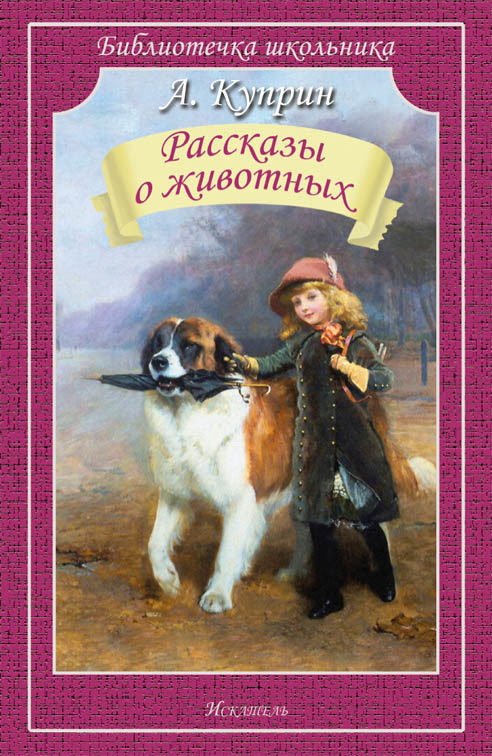 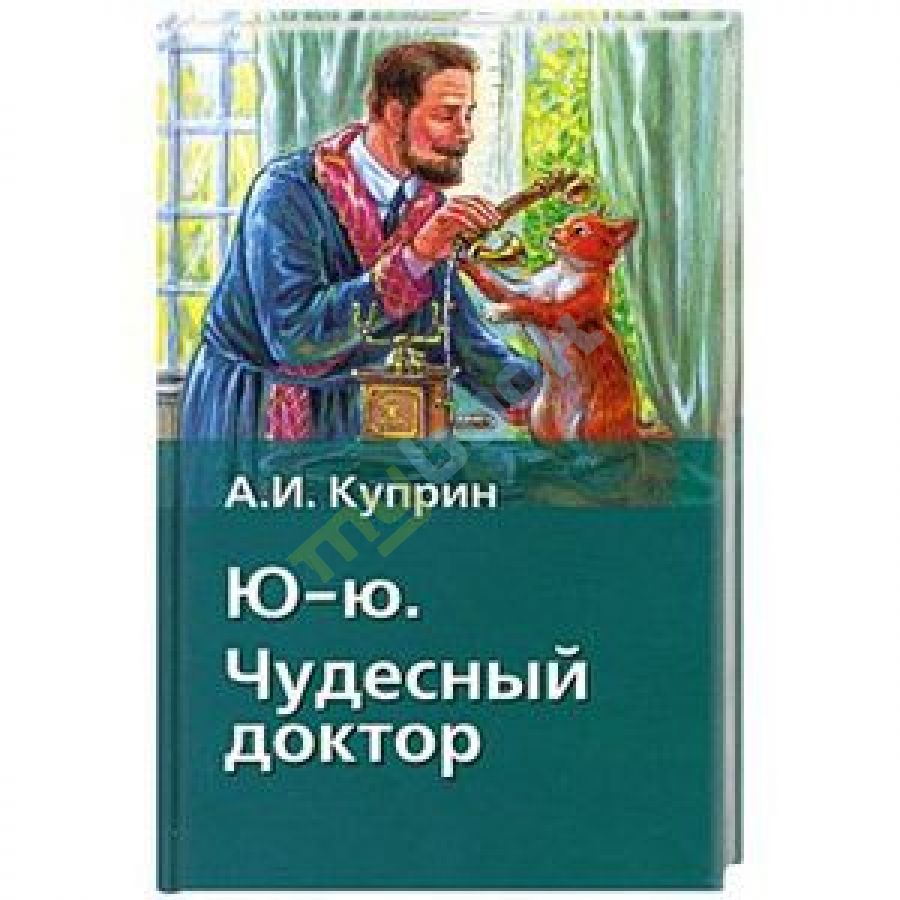